Mississippi State University librariesmoving to a Transformative open access and document delivery model for resource management
The Team
Anita Winger, Director of Mississippi Library Partnership
Dr. Ray Uzwyshyn, Associate Dean for Collection Management & Strategy
Cathy Austin, Interim Director for Resource Management
Paul Huddleston, Director for Access, Systems, & Discovery
Chris Kolb, Business Manager II
Presentation Format/Content
CloudSource OA

Qualitative, Quantitative and Overlap Analysis

Article Galaxy Scholar

Q&A
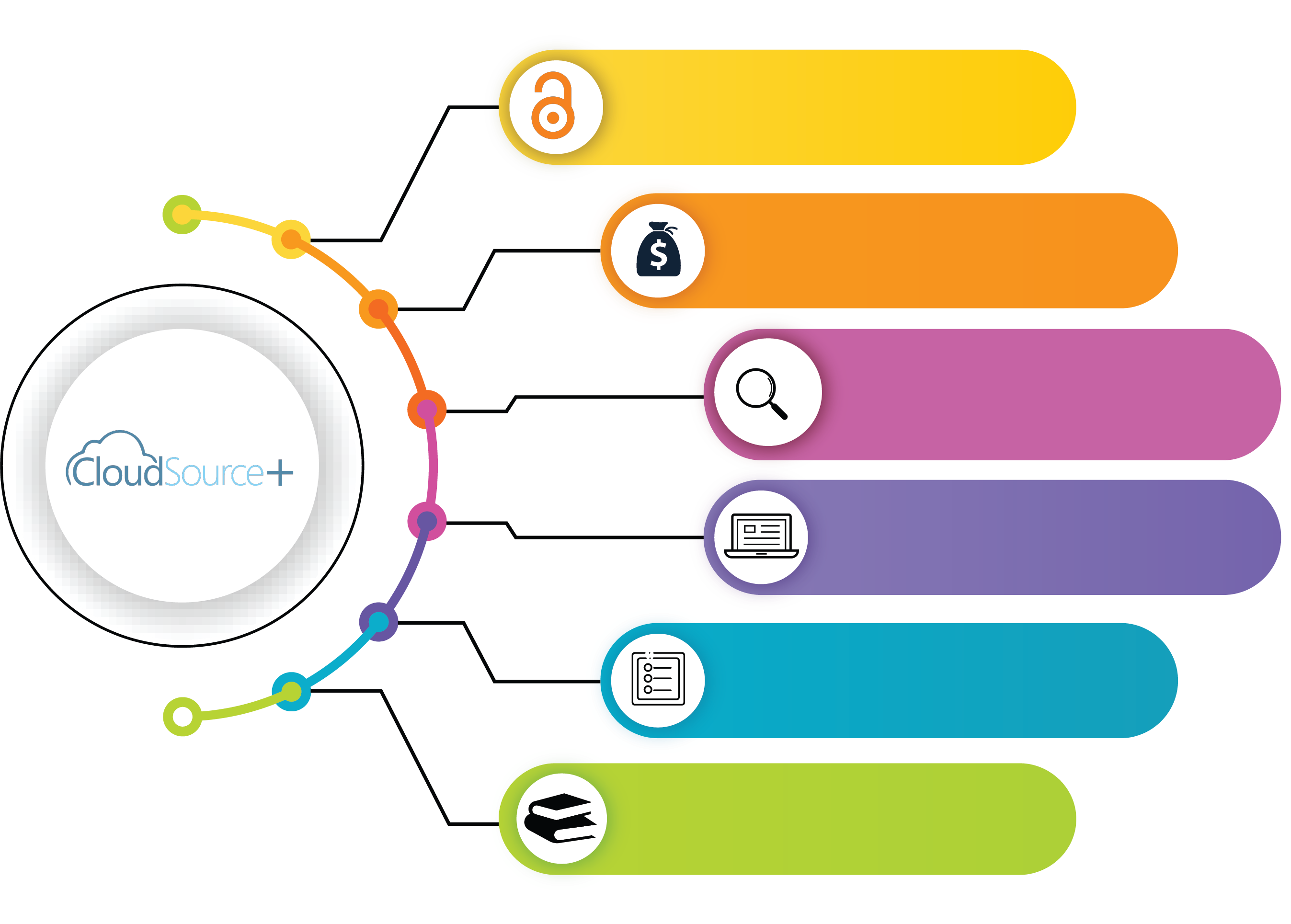 Overall Benefit and Increase in Access via CloudSource+
Open Access
Journal Subscriptions
https://library.msstate.edu
https://mlp.ent.sirsi.net/client/msstate
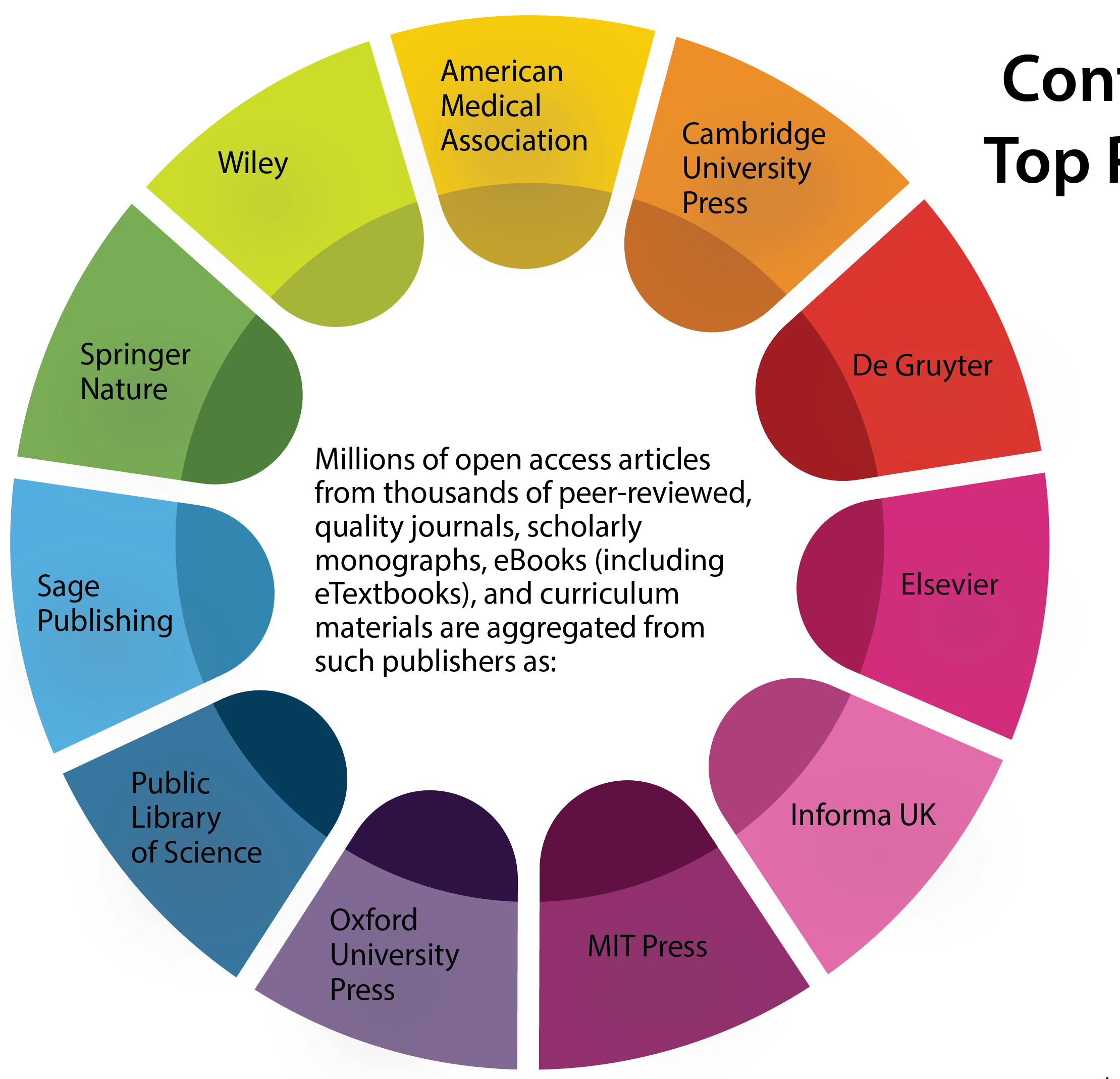 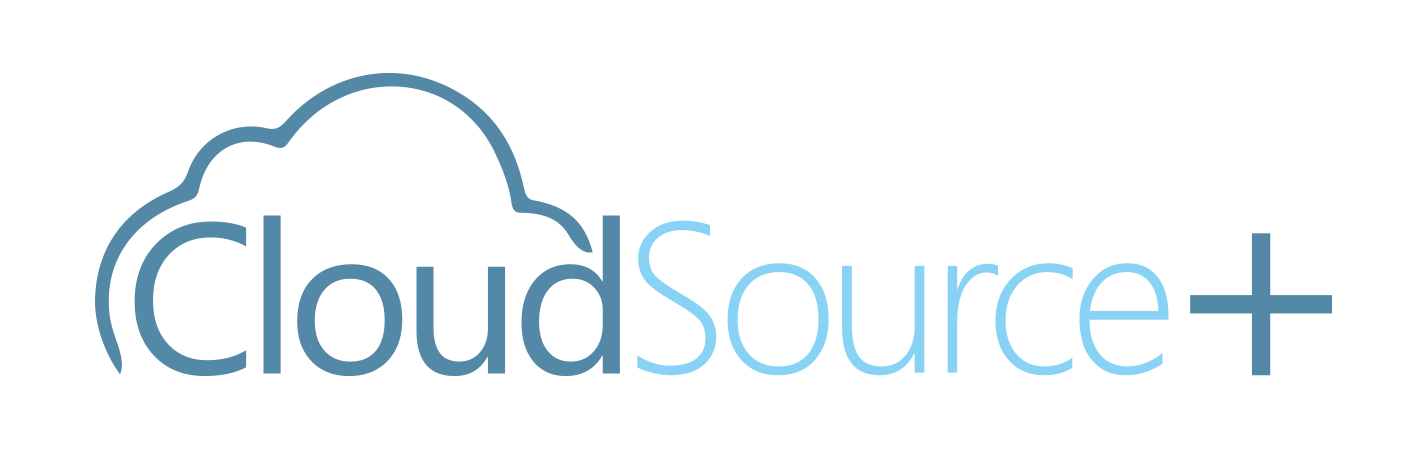 Content from Top Publishers
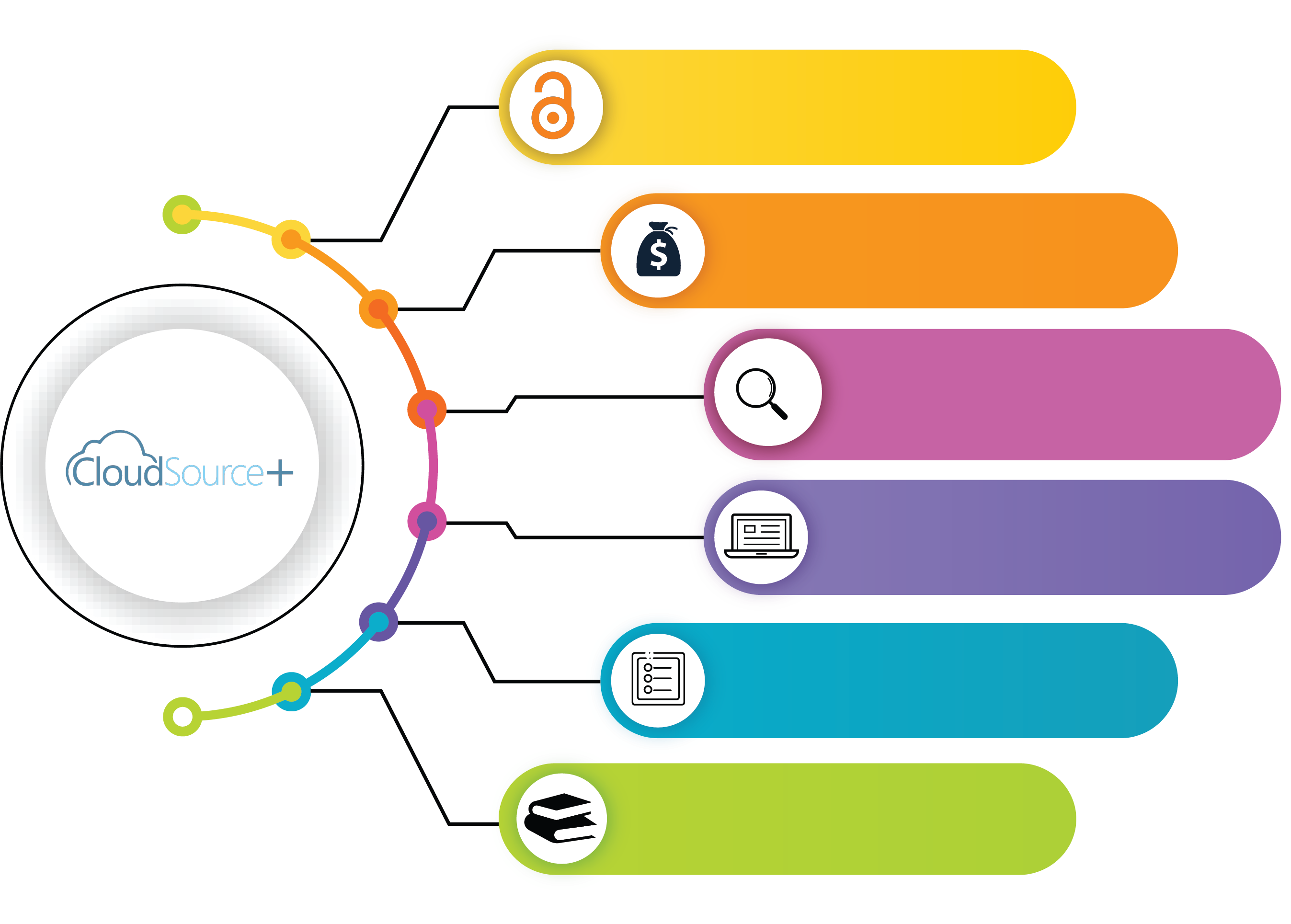 Overall Benefit and Increase in Access via CloudSource+
Open Access
Journal Subscriptions
Access to over 55 million high-quality scholarly journal articles, open textbooks, open eBooks, and open education resources with a single-click
Additional access to 17 million Open Access articles from over 85K journals added to our discovery results without subscription cost.
Access to indexed information from sources not in our subscriptions
Ability to support Open Education Resources, Open Textbook initiatives, and more.
https://library.msstate.edu
https://mlp.ent.sirsi.net/client/msstate
Catalog Screenshots - Hitlist
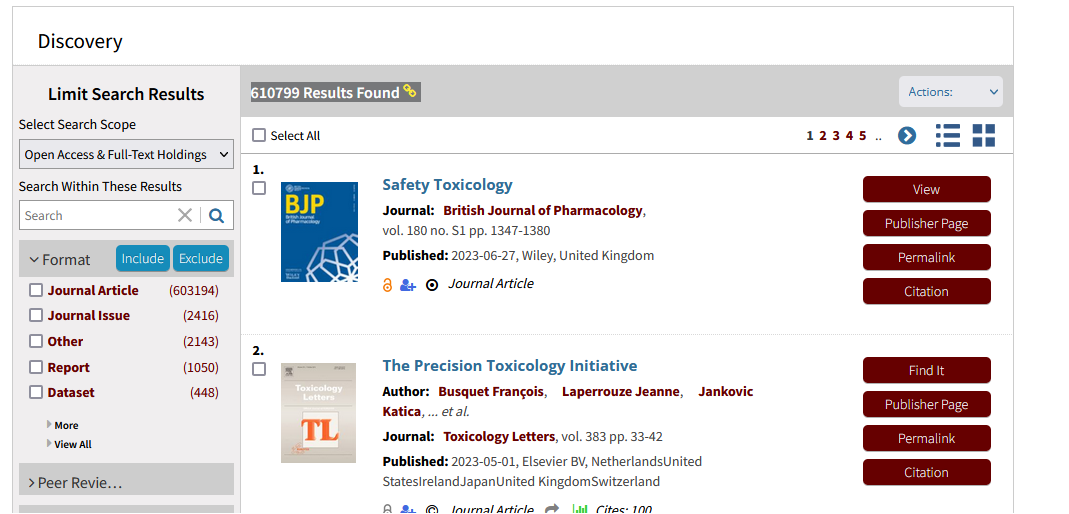 View to immediately download article
Find It to locate copies of the article
Catalog Screenshots  detail page
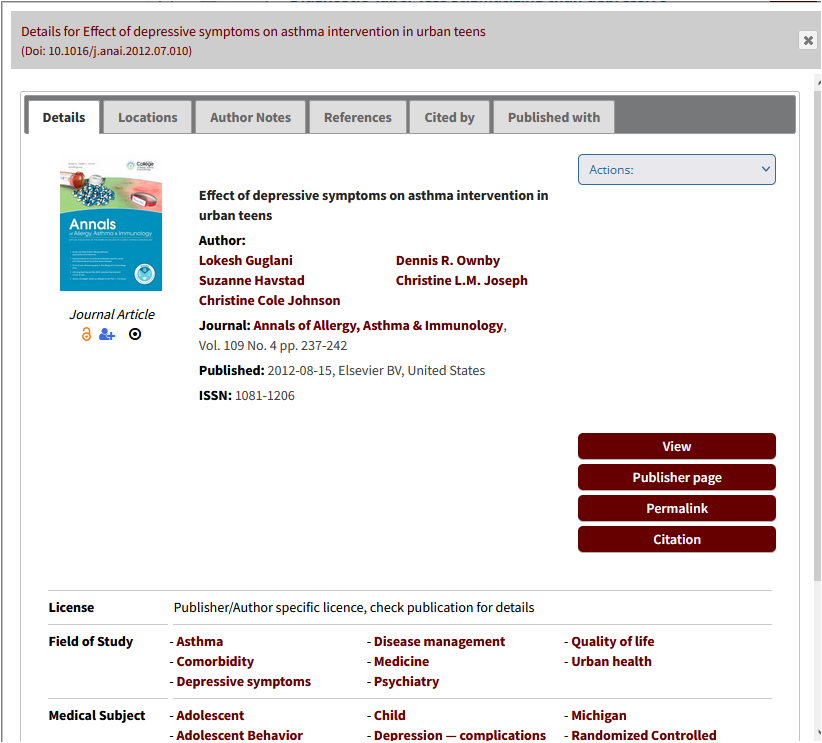 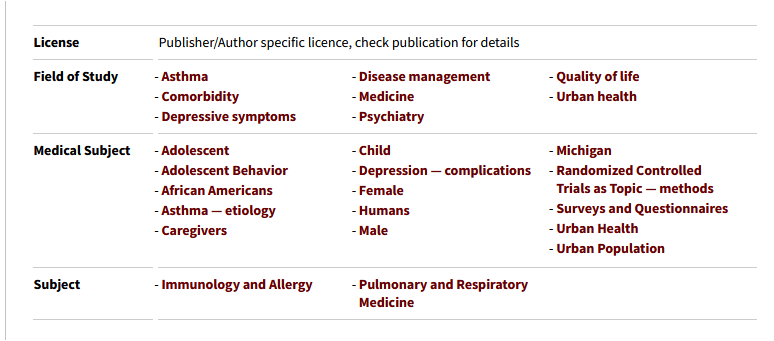 Catalog Screenshots  Enhanced Metadata
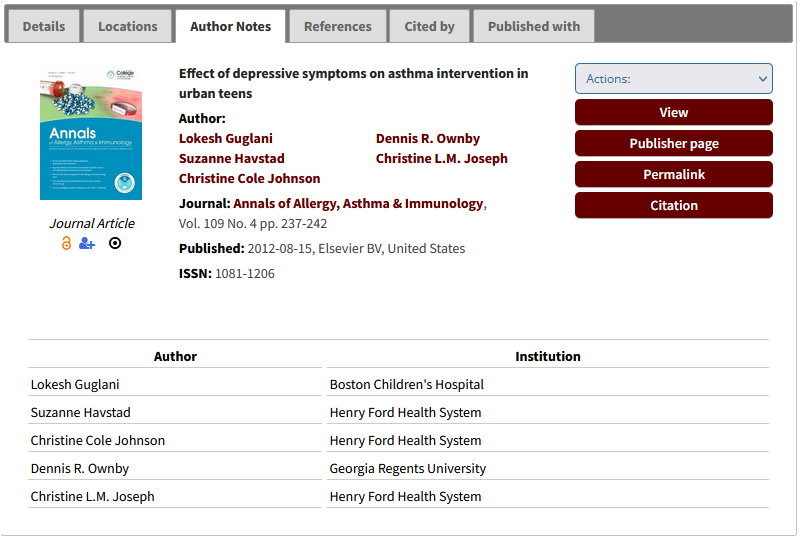 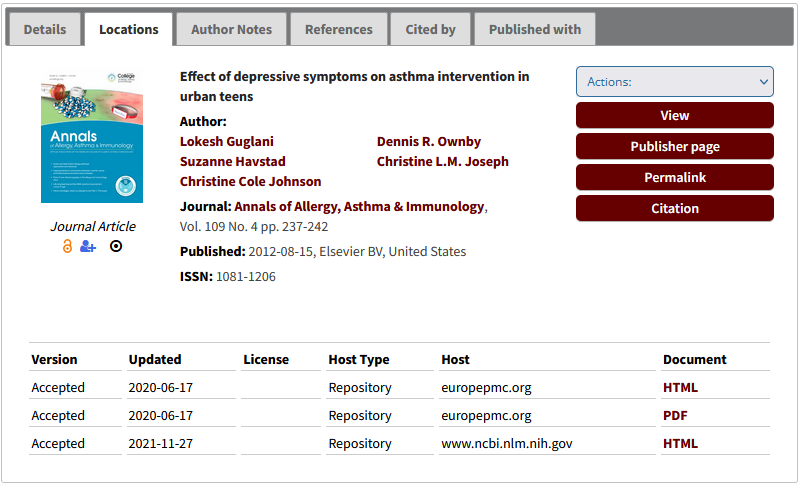 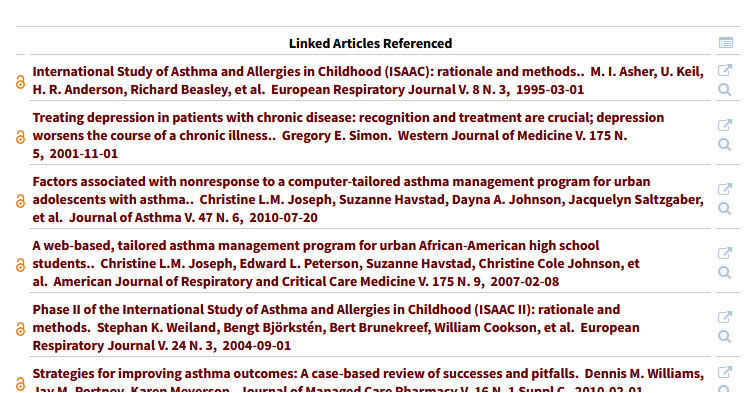 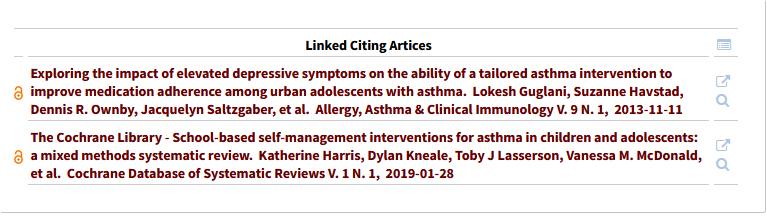 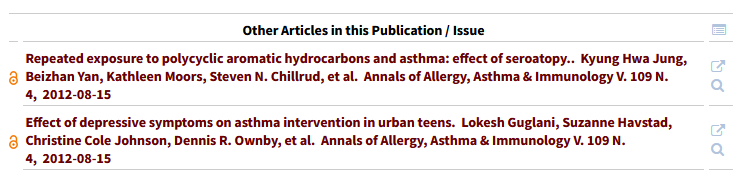 Qualitative Analysis
Email sent to Department Heads (April 13, 2023)
The library is currently engaged in a comprehensive evaluation of our electronic resource subscriptions. To make data-informed decisions regarding subscription renewals, we are seeking input from our teaching and research faculty on quantitative and qualitative aspects of our e-resource usage. In this regard, we would be grateful if you could provide feedback on your use of the following EBSCO databases: America: History and Life with Full Text, and American Antiquarian Society (AAS) Historical Periodicals Collection, which are among our subscribed resources. We have enclosed forms that seek your input on these databases, and we would appreciate it if you could kindly complete them and return them to us no later than Tuesday, April 25th. Please forward this message to others who may use these resources in their research and teaching as well. Your feedback will be valuable in helping us enhance our services and make better data-driven decisions. Thank you for your time and consideration.
Qualitative Analysis: Evaluation Form
From email sent to Department Heads (April 13, 2023)
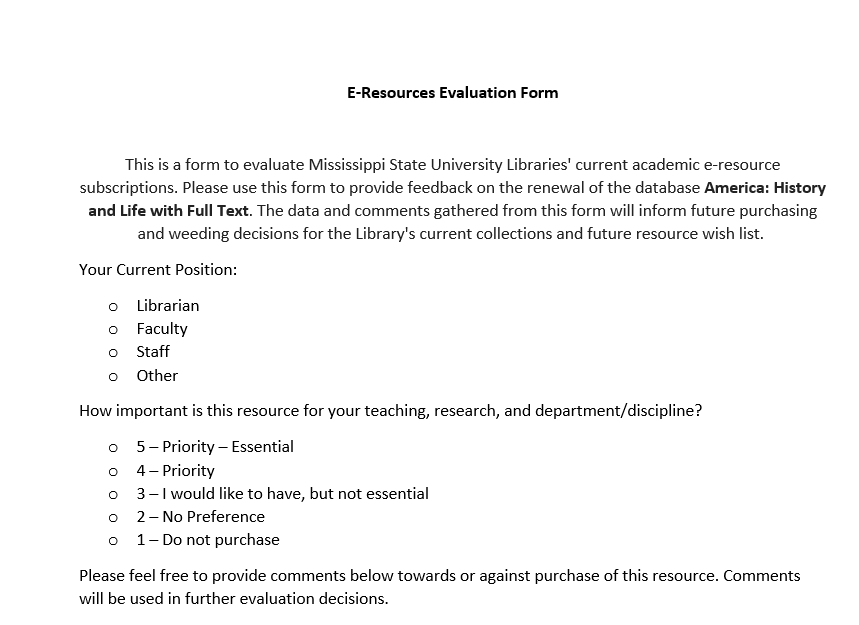 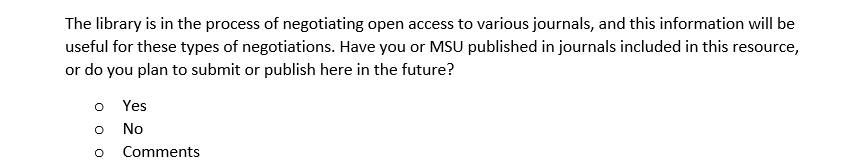 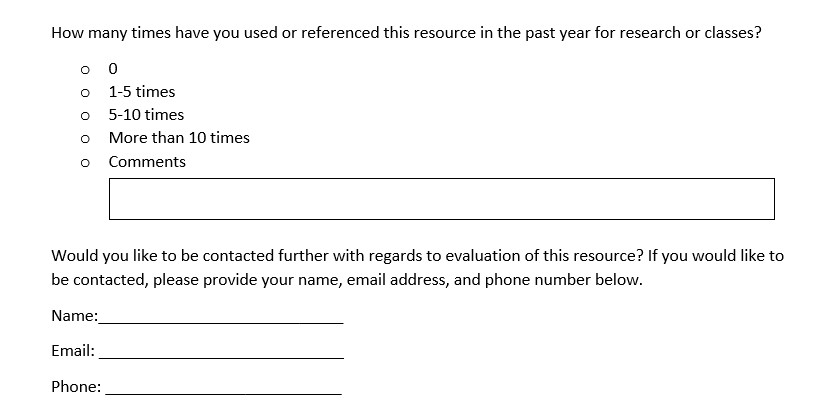 Qualitative Analysis
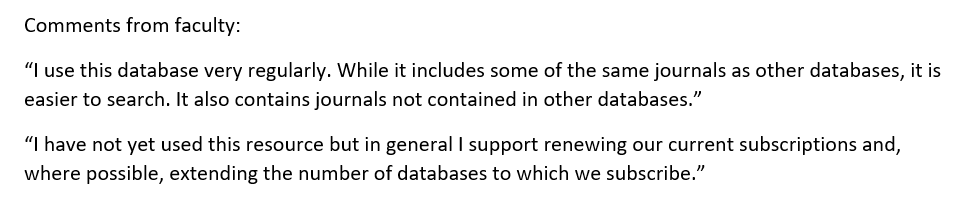 Stakeholders:

Department Heads
Library Representatives
Faculty
Graduate Students
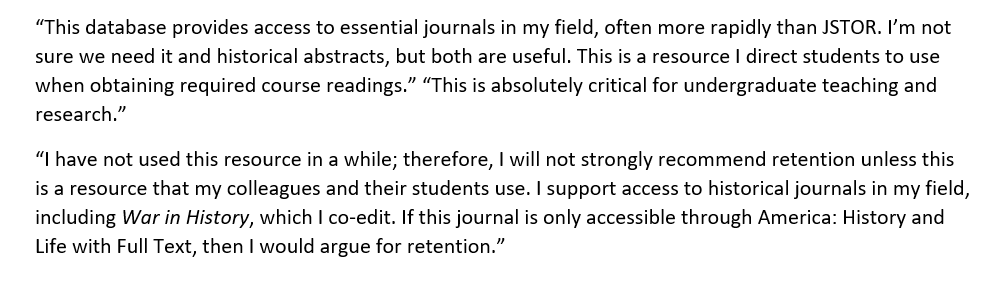 Quantitative Analysis
Additional Metrics include:

Searches
Investigations
Site visits
Unique site visitors
Cloud Source + Open Access Overlap AnalysisMississippi StateUniversity Libraries Database and Journal  SubscriptionsFebruary 2023- May 2023
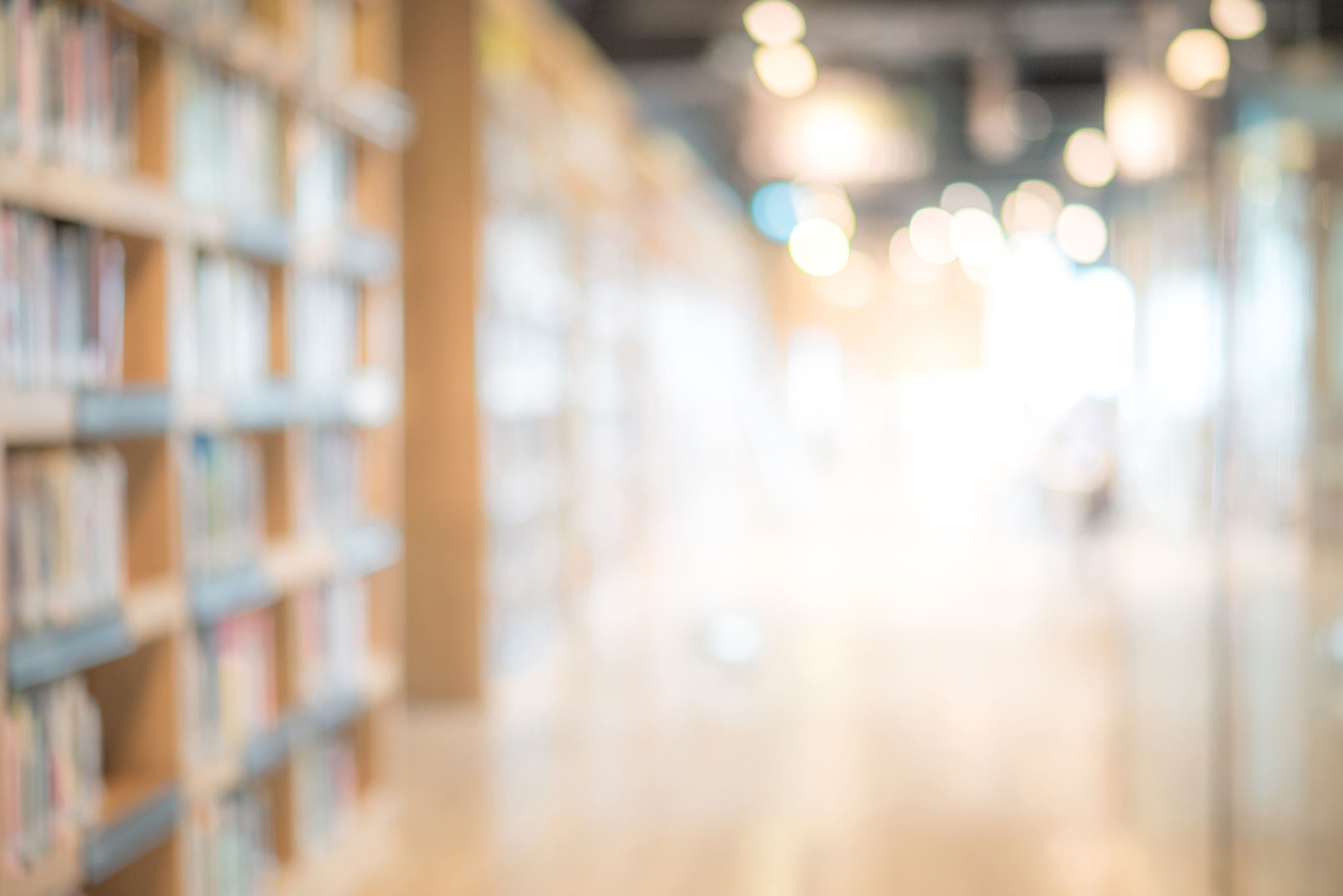 Cloud Source Plus Aggregates Open Access Scholarly Books and JournalsExecutive Summary
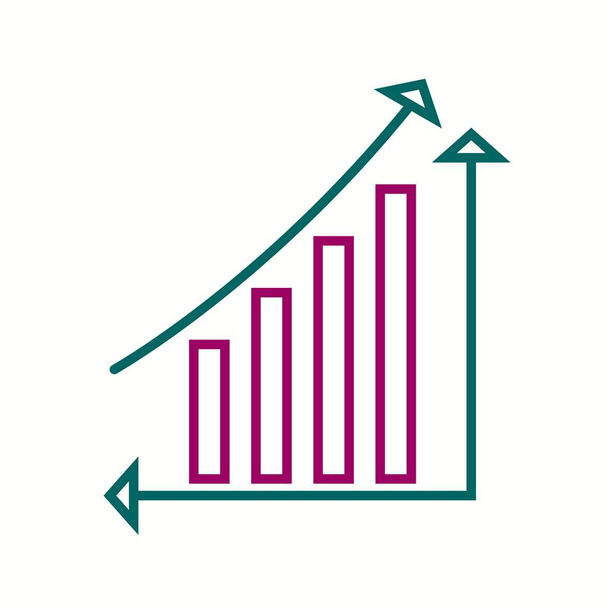 There are over 55 million open access (OA) refereed scholarly journal articles and academic scholarly books now available on the open web. Freely available open access material accounts for more than half of all released scholarly academic journal articles every year globally. This trend has been accelerating and  is expected to continue.  Cloud Source+ Aggregates this open access material.  
The libraries are leveraging these  trends with Cloudsource+ and Galaxy Article Scholar towards our budget and new open access possibilities
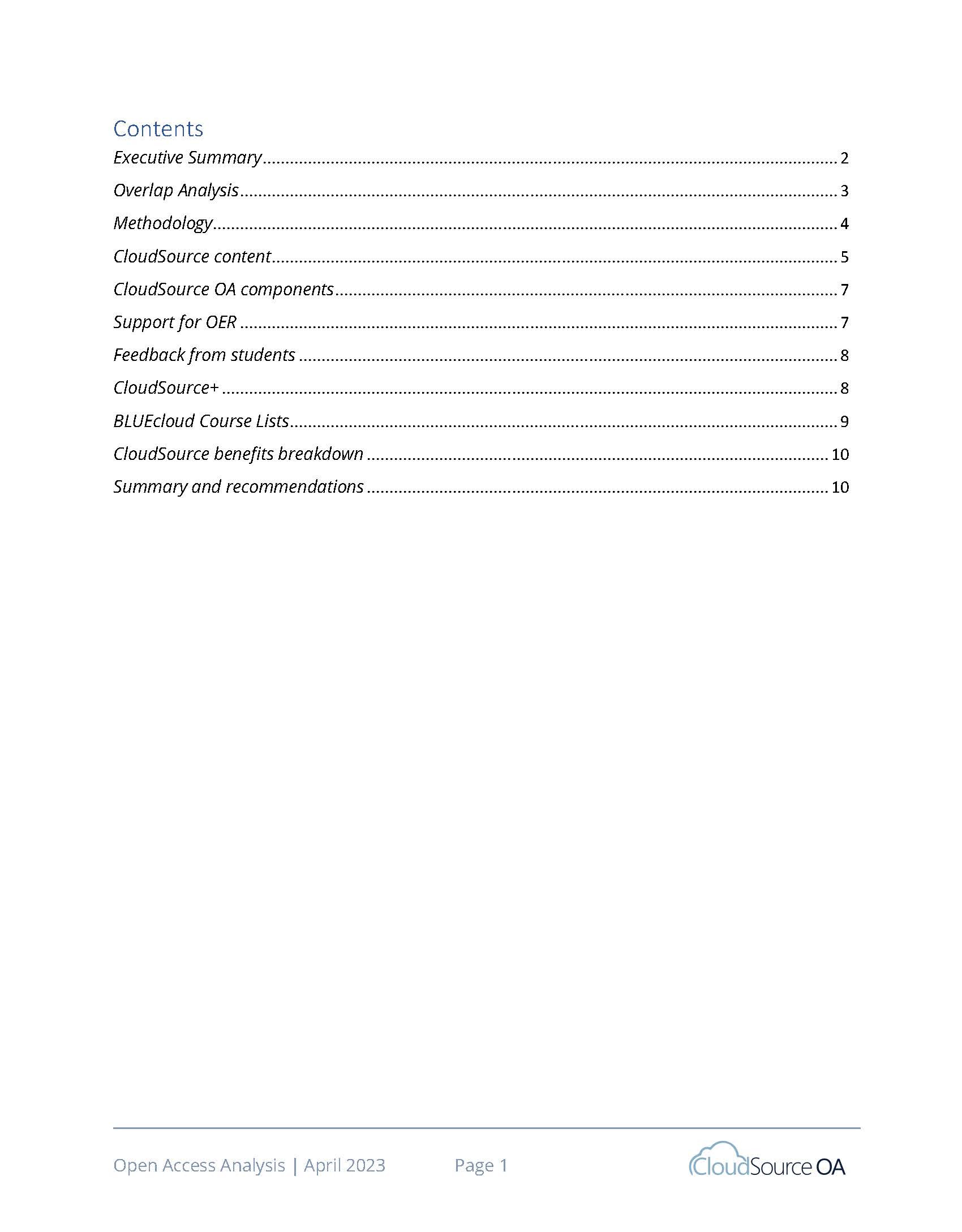 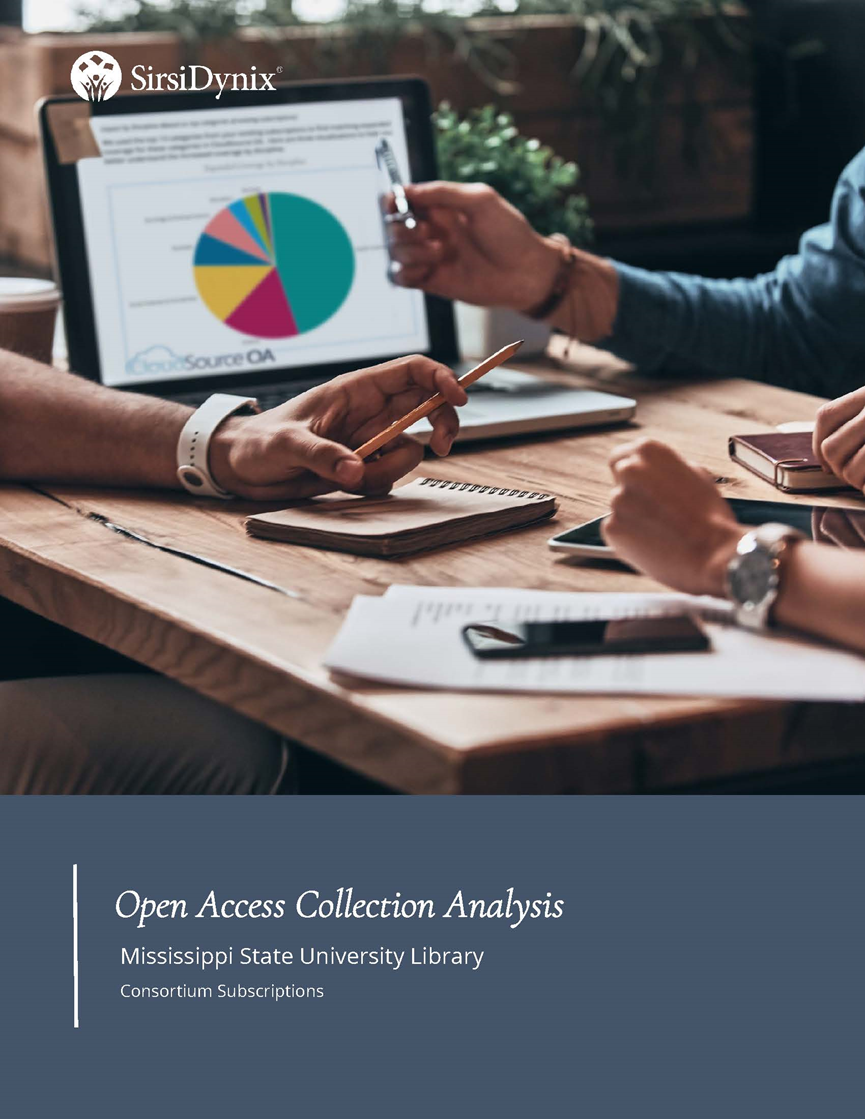 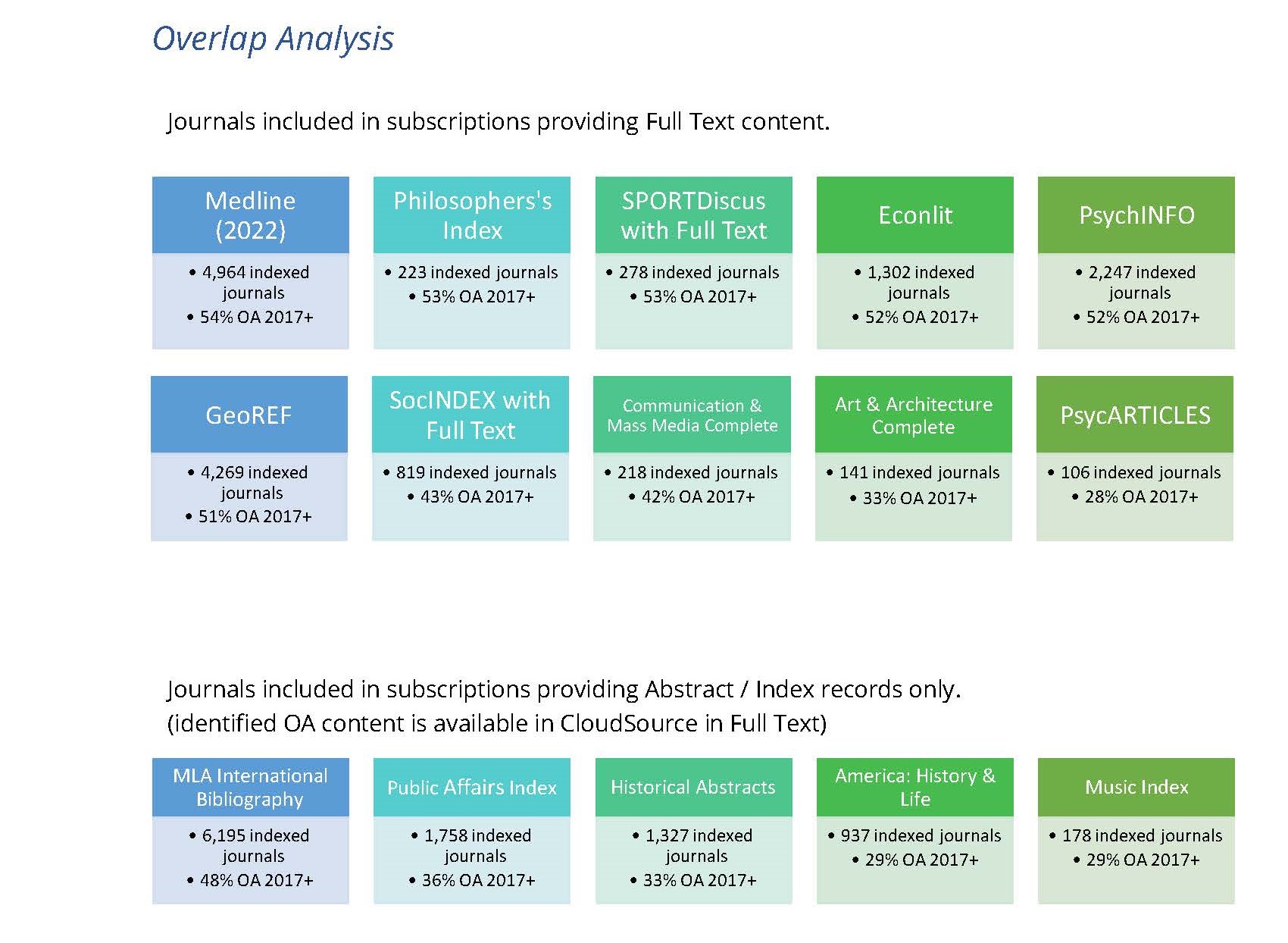 MSU Libraries Database Holdings, Cloudsource+  Overlap Analysis
Select MSU Databases and  Journal SubscriptionsSelect MSU Abstracts, Indexes and Bibliographies(May-June 2023 MSU License Expirations)
Cloudsource+ Overlap Analysis and Metrics
Select MSU  Databases Reviewed betweenFebruary – May 2023

Wide Range of Database Overlap for Full Text journal article Coverage aggregated  in Cloudsource+Mediated coverage available through Article Galaxy Scholar
Cloudsource +
Open Access Data Driven Research Collections Methodology
The libraries utilize  Quantitative, Qualitative Data collection and overlap analysis as metrics to aid in data driven decision making
 Qualitative Surveys, Quantitative Database Usage Data and Overlap analysis are utilized to review usage and needs
The libraries are enabling a wealth of Cloudsource  open access material  and will also leverage this model towards allocations for Article Galaxy Scholar on individual  vendor journal article and faculty, graduate and department levels.
Article Galaxy Scholar
Supplement subscriptions
Document Delivery/On-demand Articles
Fills the gap for needed resources for research
Over 30,000 journals from leading European and North American publishers
Article Galaxy Scholar
Will allow researchers to request access to journals that were previously unavailable
Request process will be mediated by library
Access can be granted to varied populations:
Single faculty
Group of students enrolled in a particular course
Entire department
Future Directions
Obtain ARL status by increasing the collections budget over a period of five years with a focus on purchasing primary source databases, backfiles, data sets, monographs in an intentional collection model & rare items.
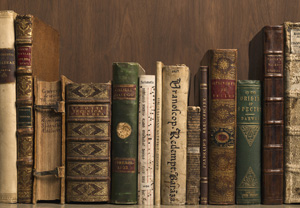